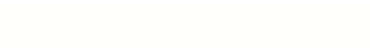 Expanding College and Career Access Pathways
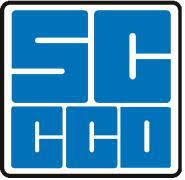 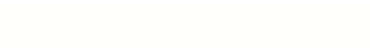 Educational Attainment
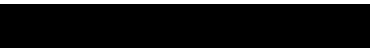 Central Valley
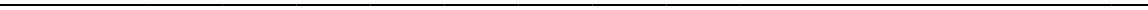 HS diploma
BA/BS
AA/AS/ADT
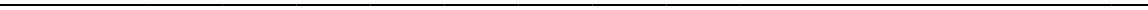 22%
14%
9%
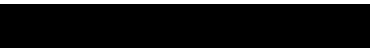 KEY FACTS
Most districts within Fresno County serve student populations where nearly 80% of students are designated as Socioeconomically Disadvantaged
Half of graduating seniors meet a-g requirements for college admissions
Individuals without "some college" are earning less than $25,000/year
State Center Community College District is 3rd Statewide in serving DE students and will continue to build opportunities
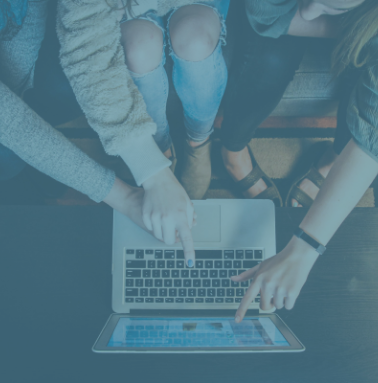 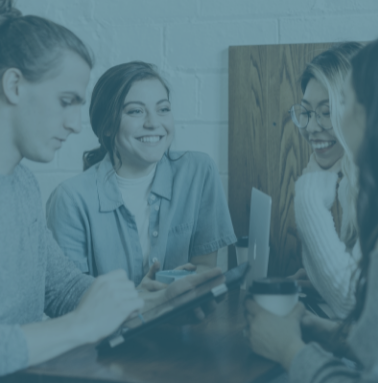 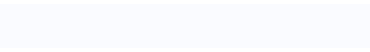 building the right team
Communication
shared ownership 
Instructor-Facilitator
Dean-Instructor
champions in the work
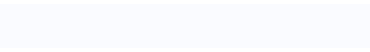 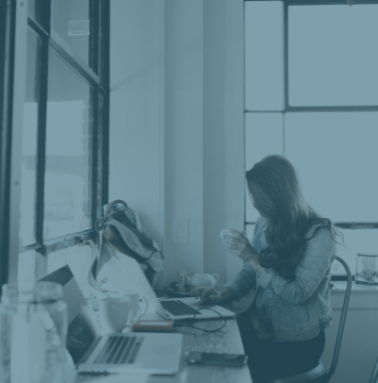 Learning Outcomes 
alignment
College outcomes-DE
Curriculum
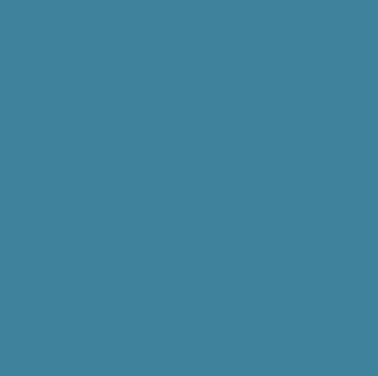 System level alignment happens when there are collegial partners in the work who support a cycle of continuous improvement.
College & K12 partnership
Looking inward
setting intentional goals
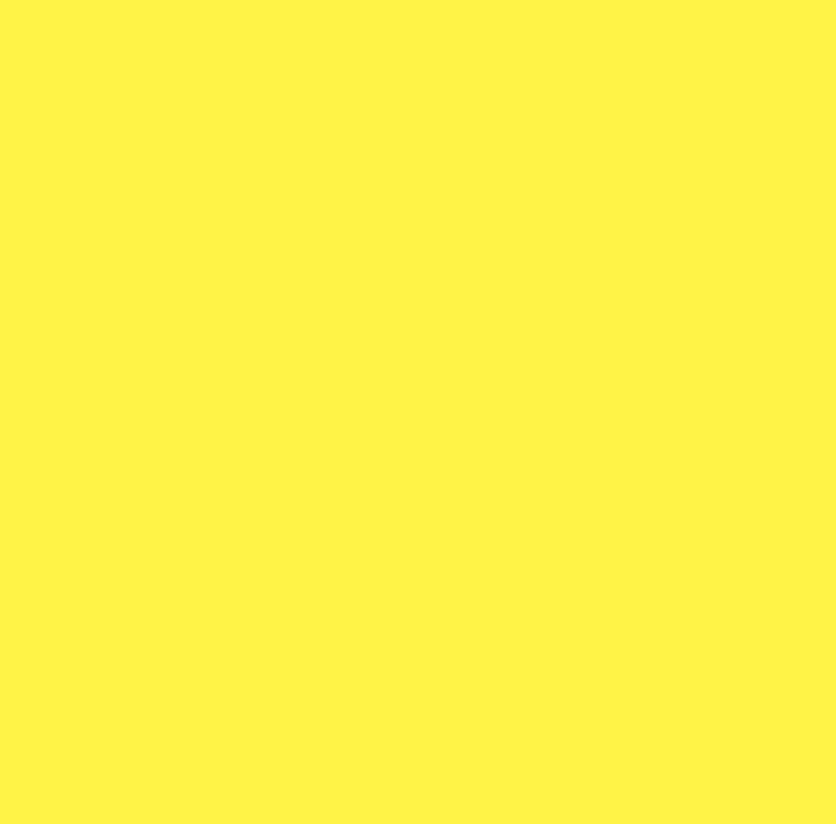 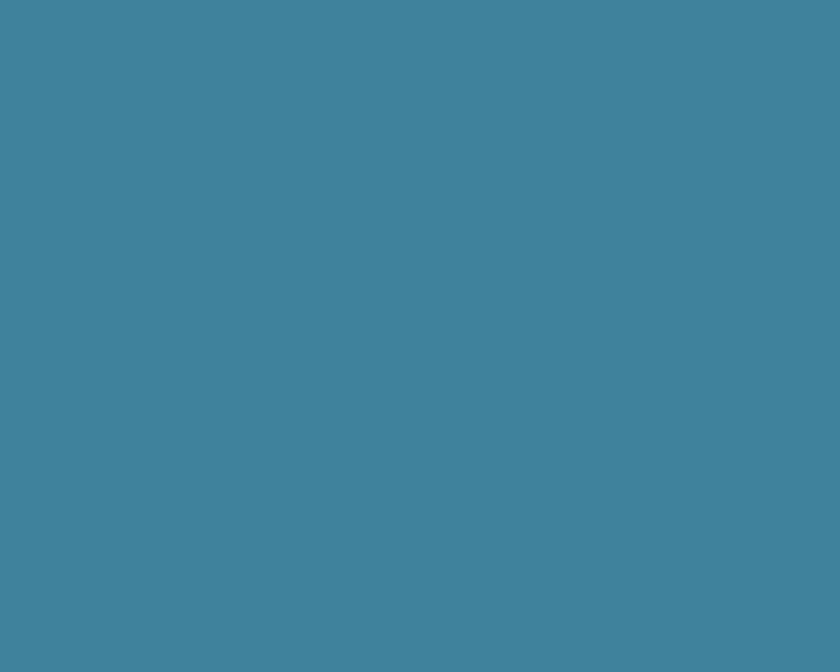 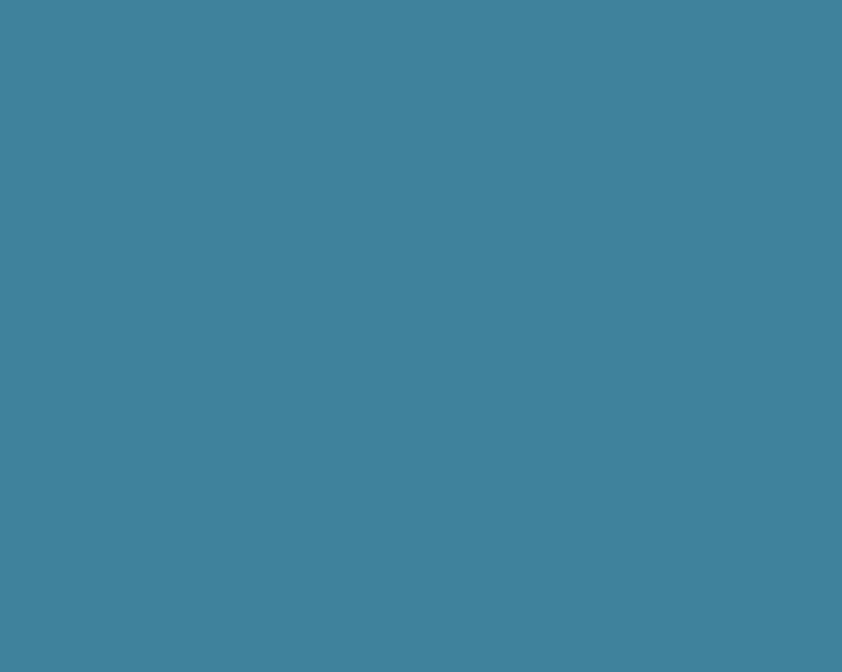 impact
Data
DE Consideration
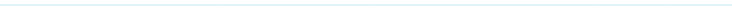 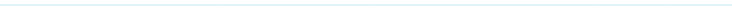 Improves a-g
Strengthens CCI
Promotes equity
Builds a college going culture
Promotes access to post secondary opportunites
Builds college knowledge
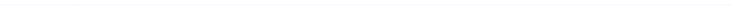 Current a-g rates
CCI index
Graduation rates
Post secondary  data
Census data
Course access data
Student support data
Alignment of courses to  a-g list
Ensuring & measuring equity
Promoting options for EL students
Identifying the purpose for each course
Gatekeeper courses
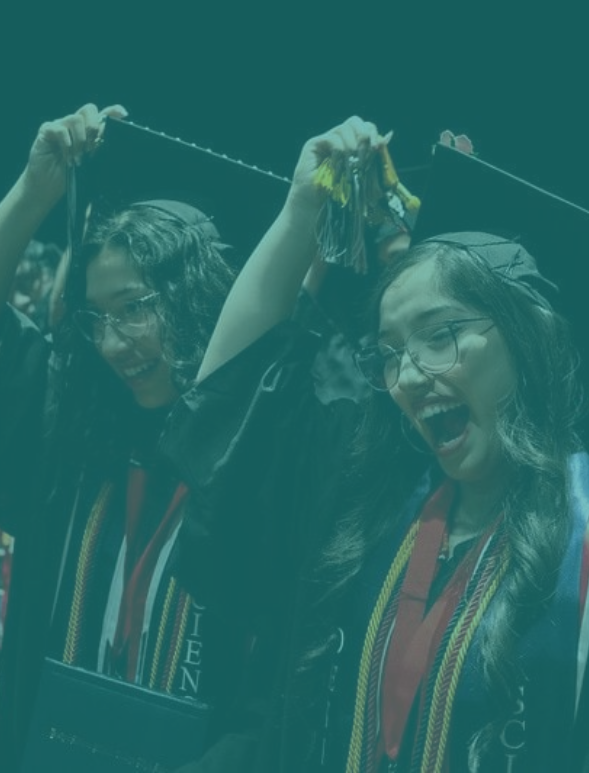 Pathway Alignment
Master Scheduling
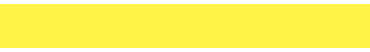 Planning courses well in advanced to optimize access for students. Things to consider: athletics, EL designation, transportation, learning modality, and school site data.
Creating course alignment with current a-g pathways, CTE pathways and other advanced coursework offerings. No random acts of dual enrollment.
Creating intentional Access
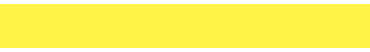 Summer options
Power of place
Creating partnerships with colleges which promote access to summer experiences for students, aligned to goals.
Creating opportunities for students to take courses on a college campus, introducing the power of place.
Leveraging Dual Enrollment
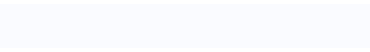 Leadership is acutely aware of the envirnoment in which all entities navigate.
Governor's Master Plan for Career Education
Chancellor's Vision 2030
Regional K-16 Collaborative
Regional Efforts
Collaborative Meetings
Board Presentations
Accreditation, Strategic Planning WASC
Leadership supports one another publicly
Celebrating the WINS
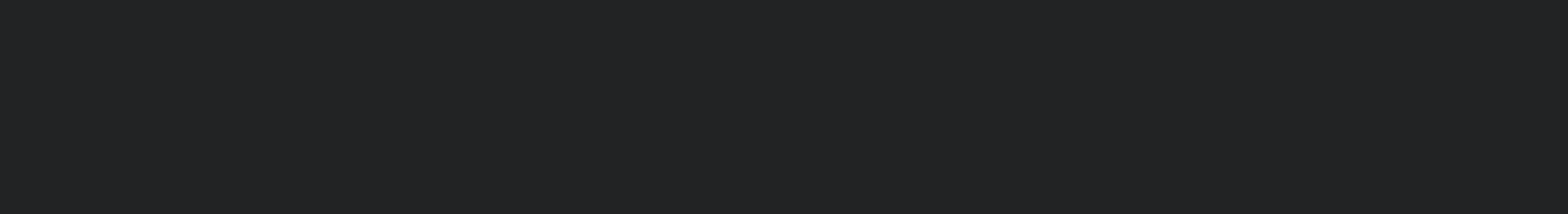 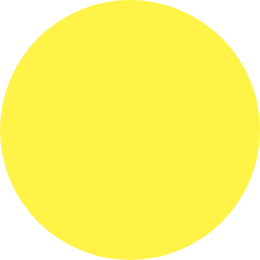 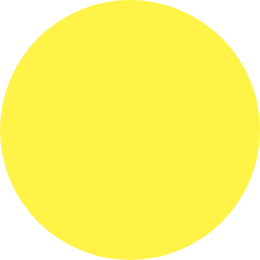 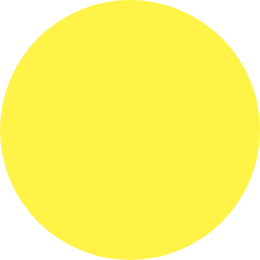 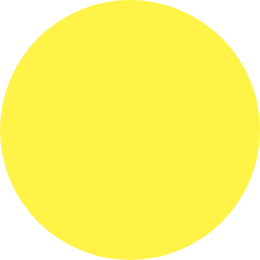 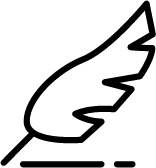 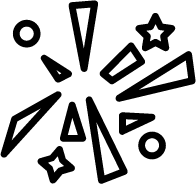 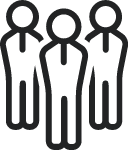 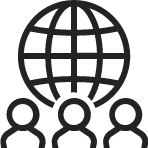 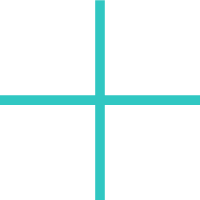 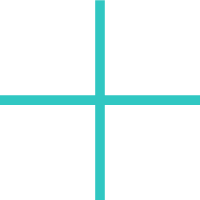 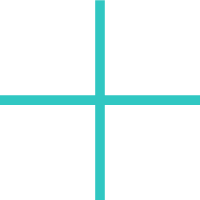 Equity data reporting
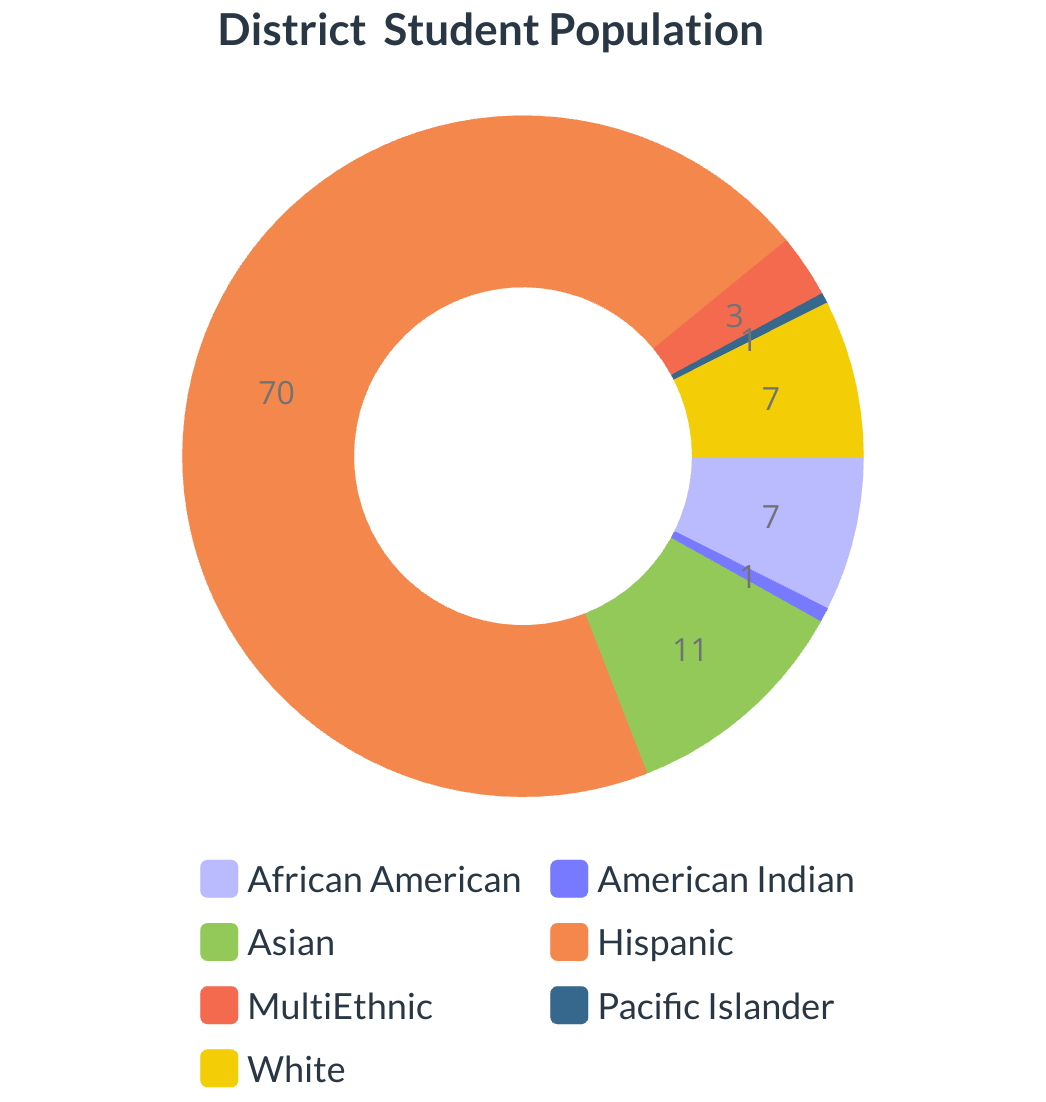 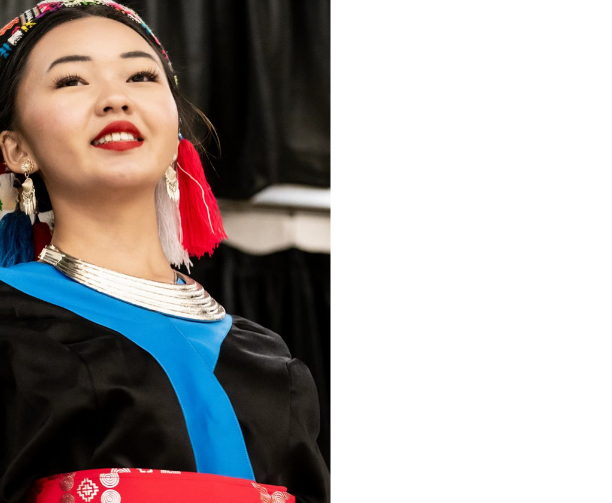 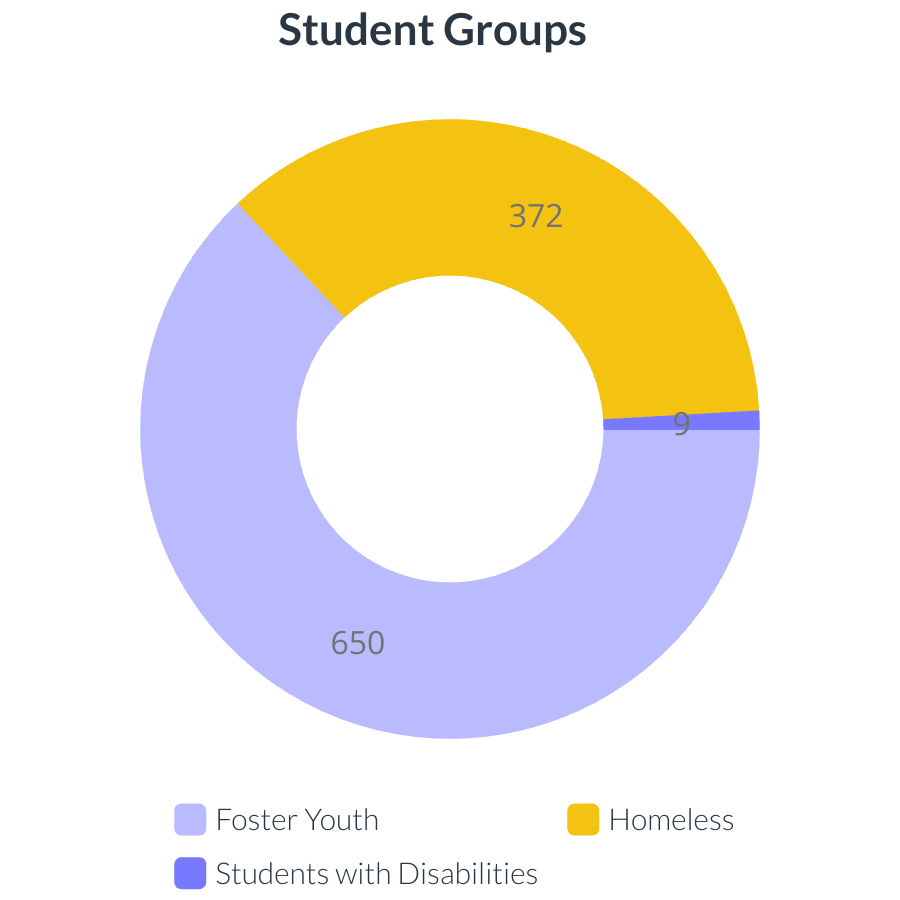 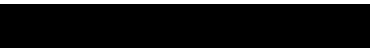 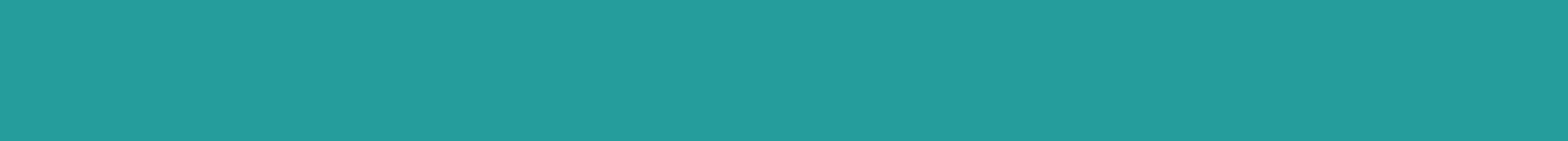 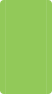 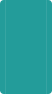 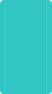 DE Data should reflect district data
Establish census benchmarks
Share your data across 3 yrs
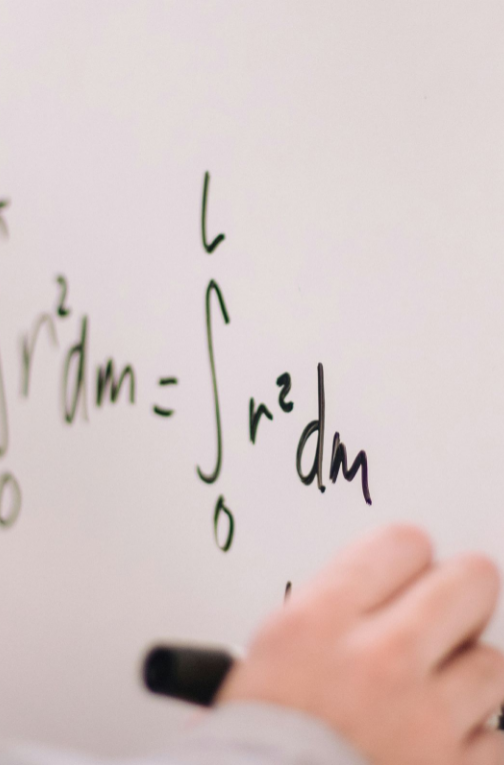 Joint Board Resolution: Every students will have access to earning 12 units prior to graduation from high school. (FUSD-FCC 2022)
Intentional Design 9-14
bell schedules
Expand rigorous courses
Align Student supports
fall/spring offerings should align with HS academic planning & a-g
Consider where an early college pathway makes the most sense
Courses outside of the school day
SUmmer offerings
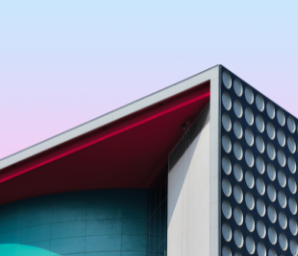 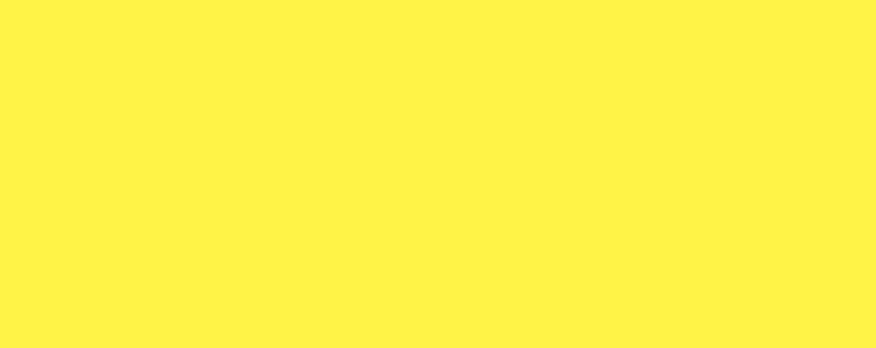 Pathway Options
Consider opportunities to embed college credit
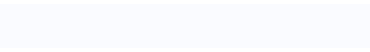 CTE Pathway Alignment
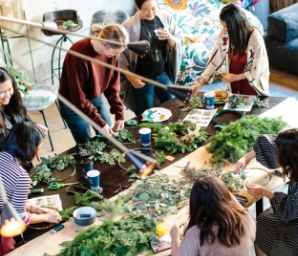 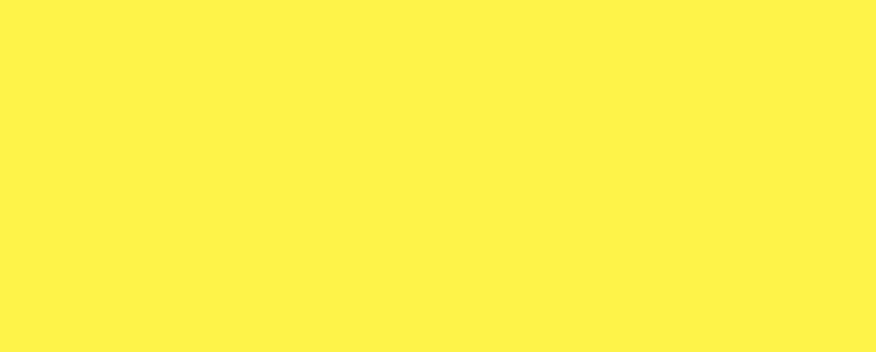 Industry Certification
Work with your college partner to create 9-14 pathway alignment
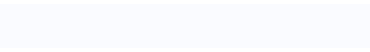 Removing silos and promoting 9-14 career pathways.
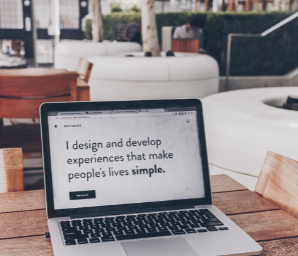 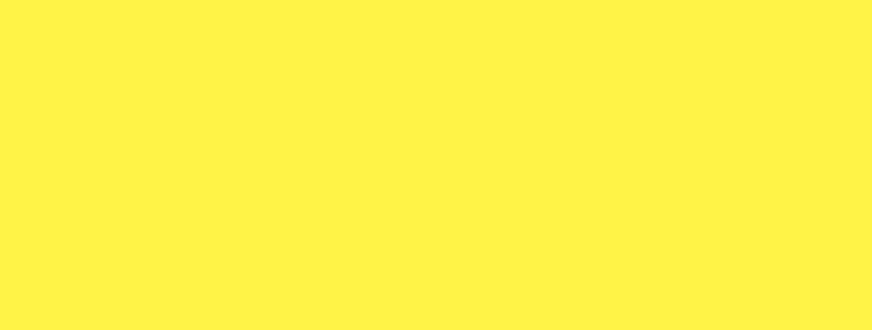 Student Focus
Course support
Clear pathway to high wage options
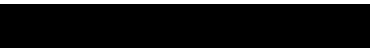 K-14 System Challenges
Qualified Dual Enrollment Instructors
Processes and Protcols
Course Scheduling
Impact to Enrollment & Registratin Process
Data Sharing MOU
Transcription Plan
Bell Schedules
Academic Calendars
Misalignment of course planning timeline
Up-Skilling HS Teachers
Labor Partners-MOUs
Capacity of College Partner
The Vetting & Equivalency Process
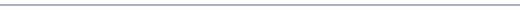 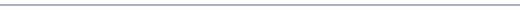 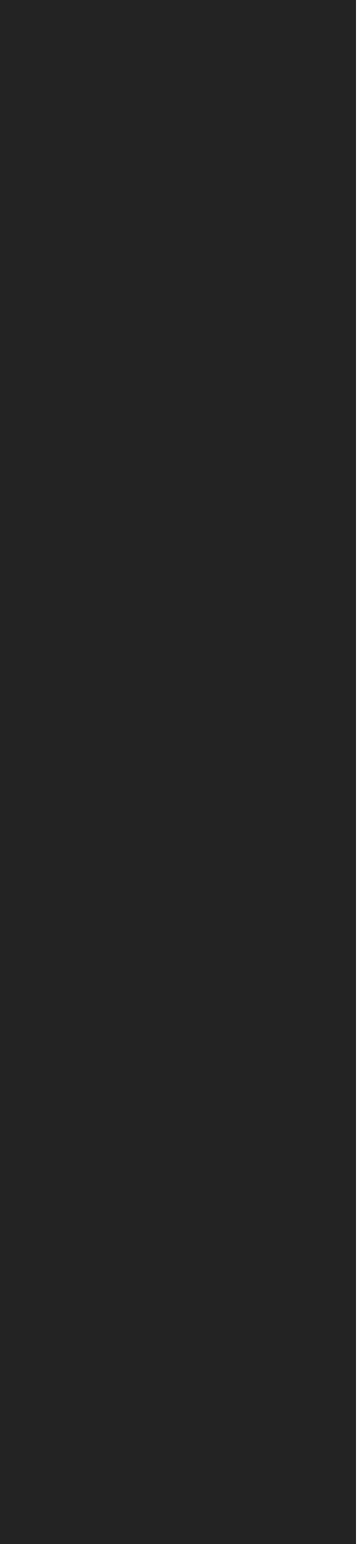 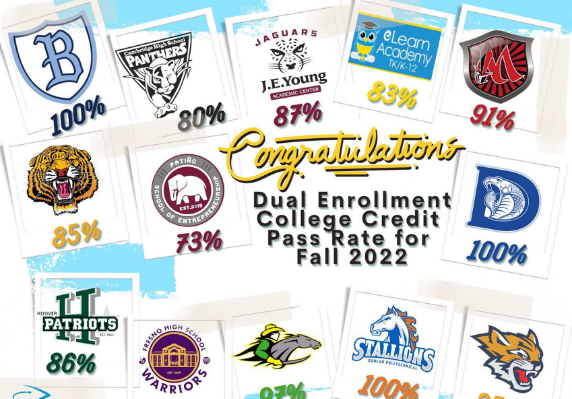 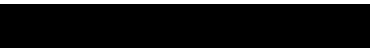 Celebrating Progress
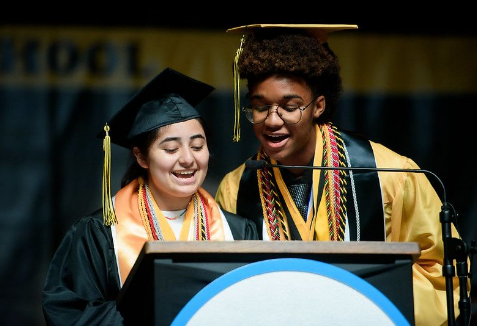 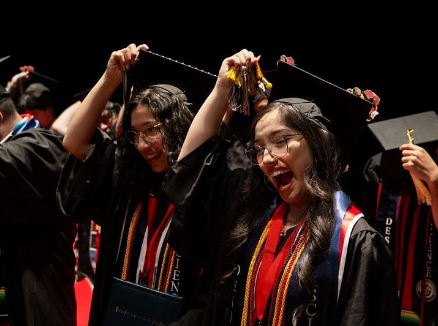 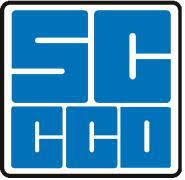 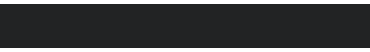 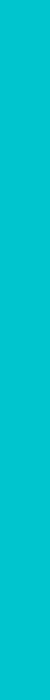 THANK 
YOU
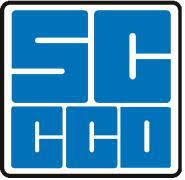 If you are here with us, you are champion!
Early College Champions
Clovis Community College: Justin.Garcia@cloviscollege.edu
Fresno City College: Emily.Berg@fresnocitycollege.edu
Madera Community College:Darin.Soukup@maderacollege.edu
Reedley Community College: Sandra.Fuentes@reedleycollege.edu
State Center Community College: Tressa.Overstreet@scccd.edu